AR (Augmentred Reality)
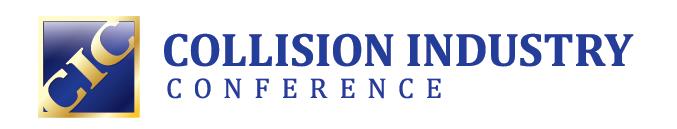 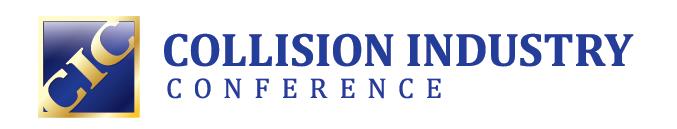